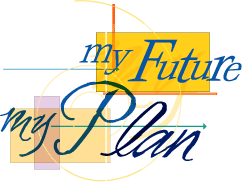 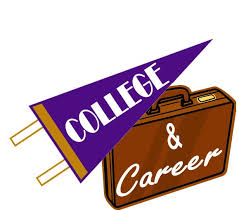 Senior Year!
Planning for graduation and beyond!
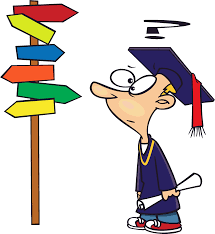 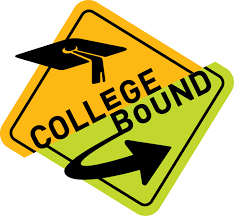 Who is my counselor?
GENERAL/BE 3&4/SE  	Bilingual Levels 1&2                                           
Ms. Caboy 		A, D-F		Ms. Gimenez		A-G
Mr. Cano		B			Mr. Cano			H-O
Ms. McMorrow	C			Ms. Cepin			P-Z
Ms. Gimenez	G
Ms. Kahn		H-Ma
Dr. Levine		Mc-Pa
Ms. Cepin		Pe- Re
Ms. Otterbine	Ri-Sh
Ms. Zaretsky	Si-Z
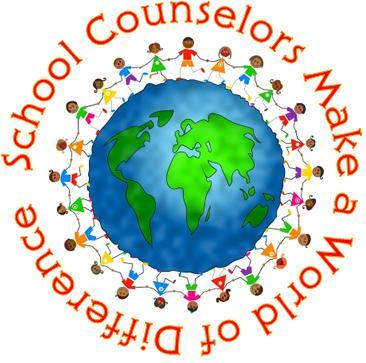 Understanding Graduation Requirements
130 credits
Passing score on assessment: SAT, ACT, PSAT, ASVAB, NJSLA
Passing grades in the following courses:
4 years of English or ESL
2 years of World Language (Spanish, Italian, French)
3 years of Mathematics (Algebra 1, Geometry, Algebra 2)
3 years of Lab Science (Physics or Envir. Science, Chemistry, Biology)
3 years of Social Studies (World History, US History 1, US History 2)
4 years of PE/Health
1 course in 21st Century Life & Career or Career -Technical Education 
1 course in Visual & Performing Arts 
½ year Financial Literacy (this is a half year course)
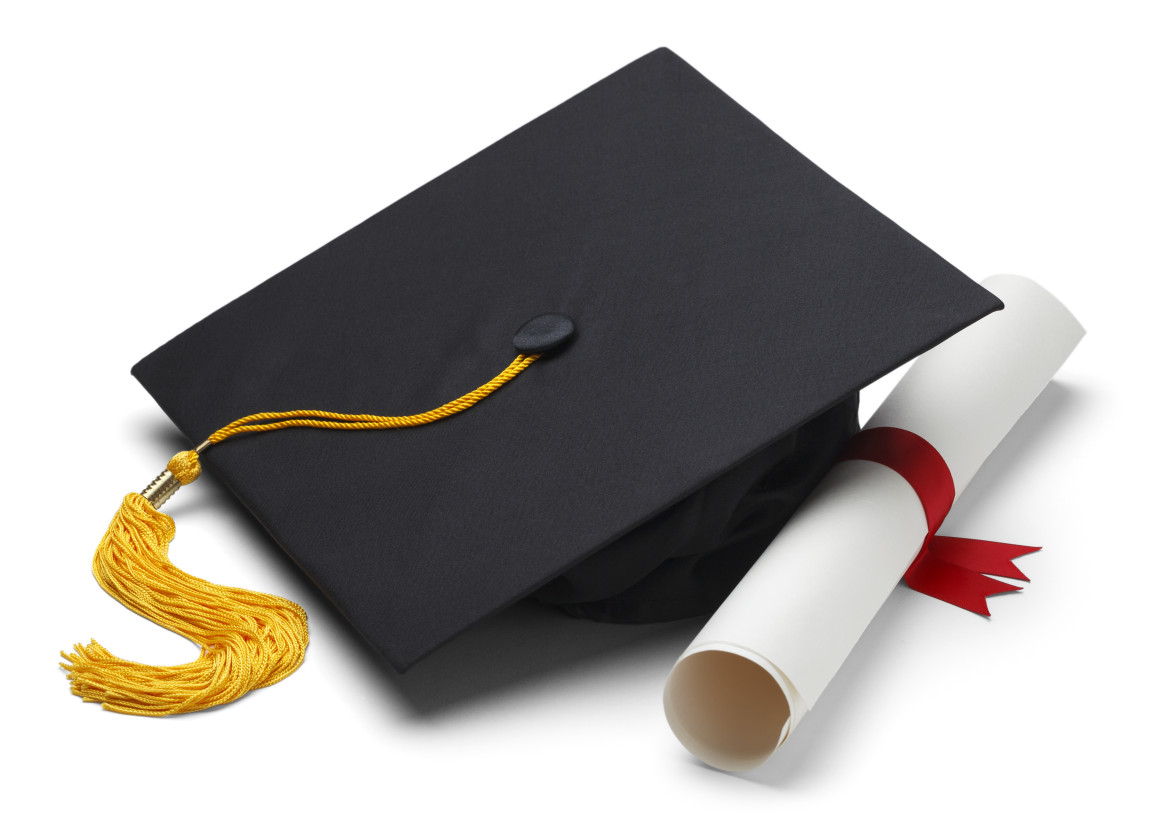 IC PORTAL
Attendance
Grades
Transcripts- GPA, Audit 
Schedule
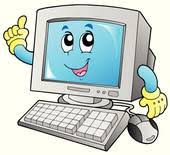 Transcripts
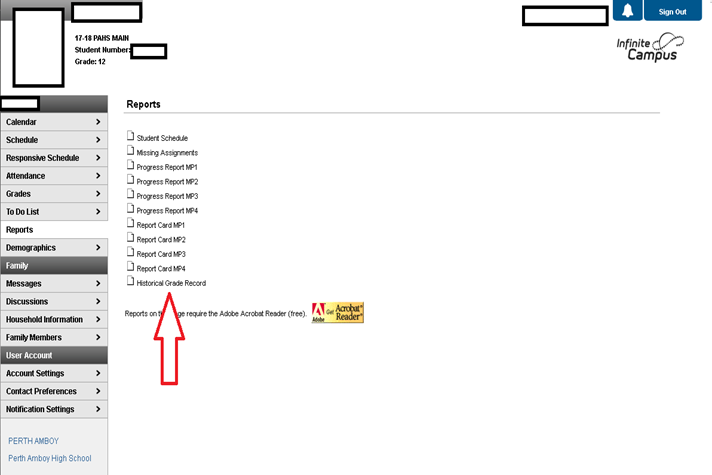 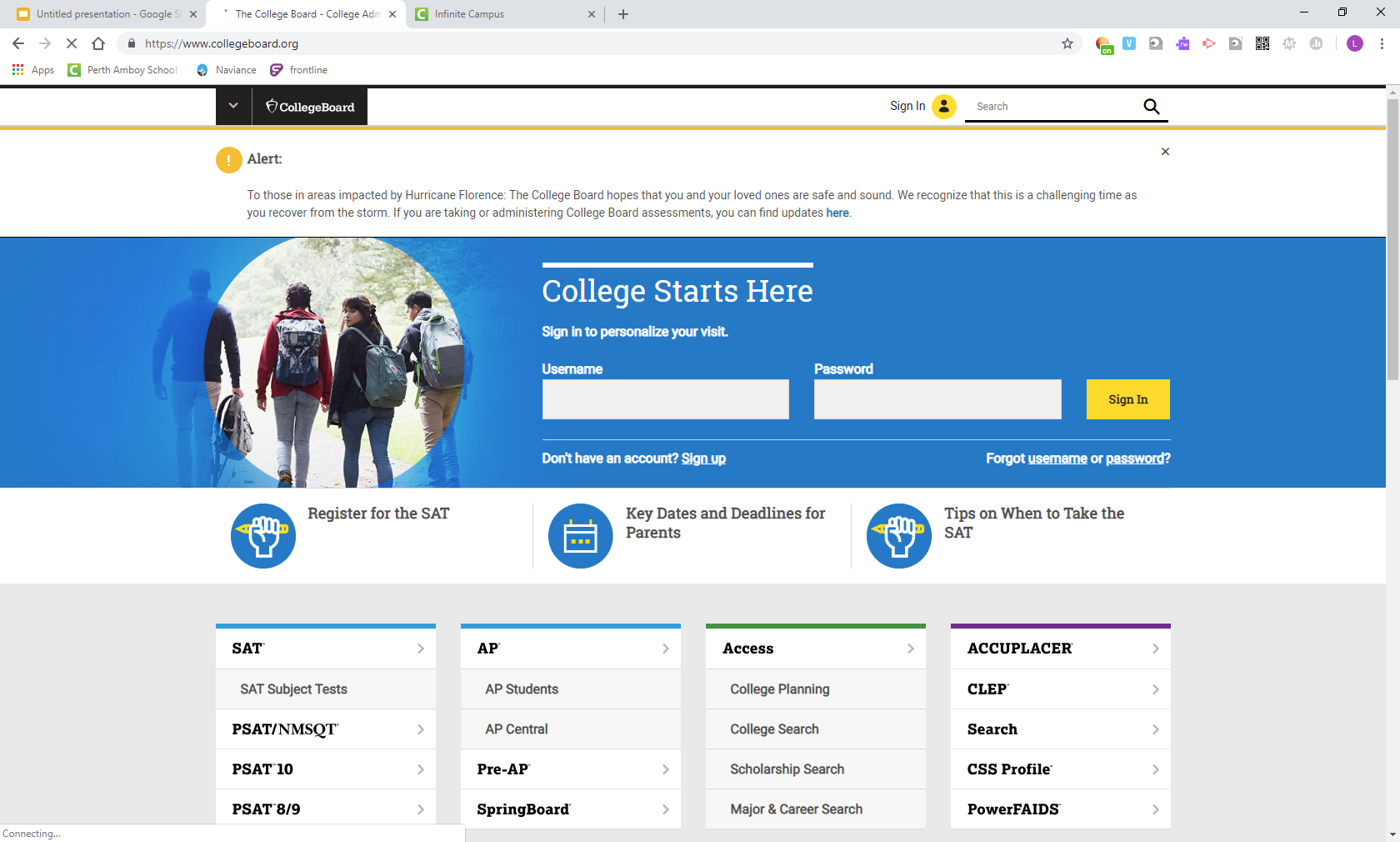 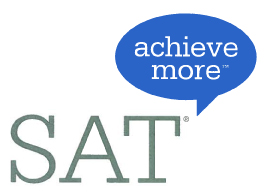 Collegeboard.com-  register for SAT and send scores to colleges
You will all take the SAT in school next week!  If you want to take another SAT exam or a subject test The best dates for seniors are…..
Nov 2
Dec 7 (given @ PAHS)
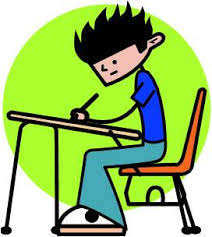 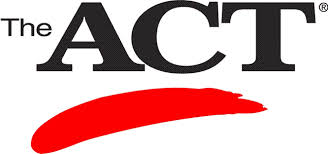 ACTSTUDENT.ORG
          To register for Dec 14th
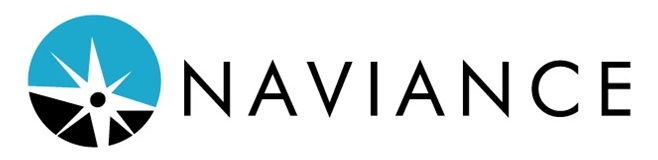 College and career readiness program to help you prepare for life after high school 
This tool helps you and your counselor plan together
You can:
Search for colleges, save them to a list, keep track of your applications and request recommendation letters
Explore Careers, build a resume, take career interest inventories 
Search for scholarships
Sign up for college trips and visits
Connection.naviance.com/perthah
(must type exactly as above - you can also find this link on the high school website)
Username: school issued user name        Password: 6 digit school ID number
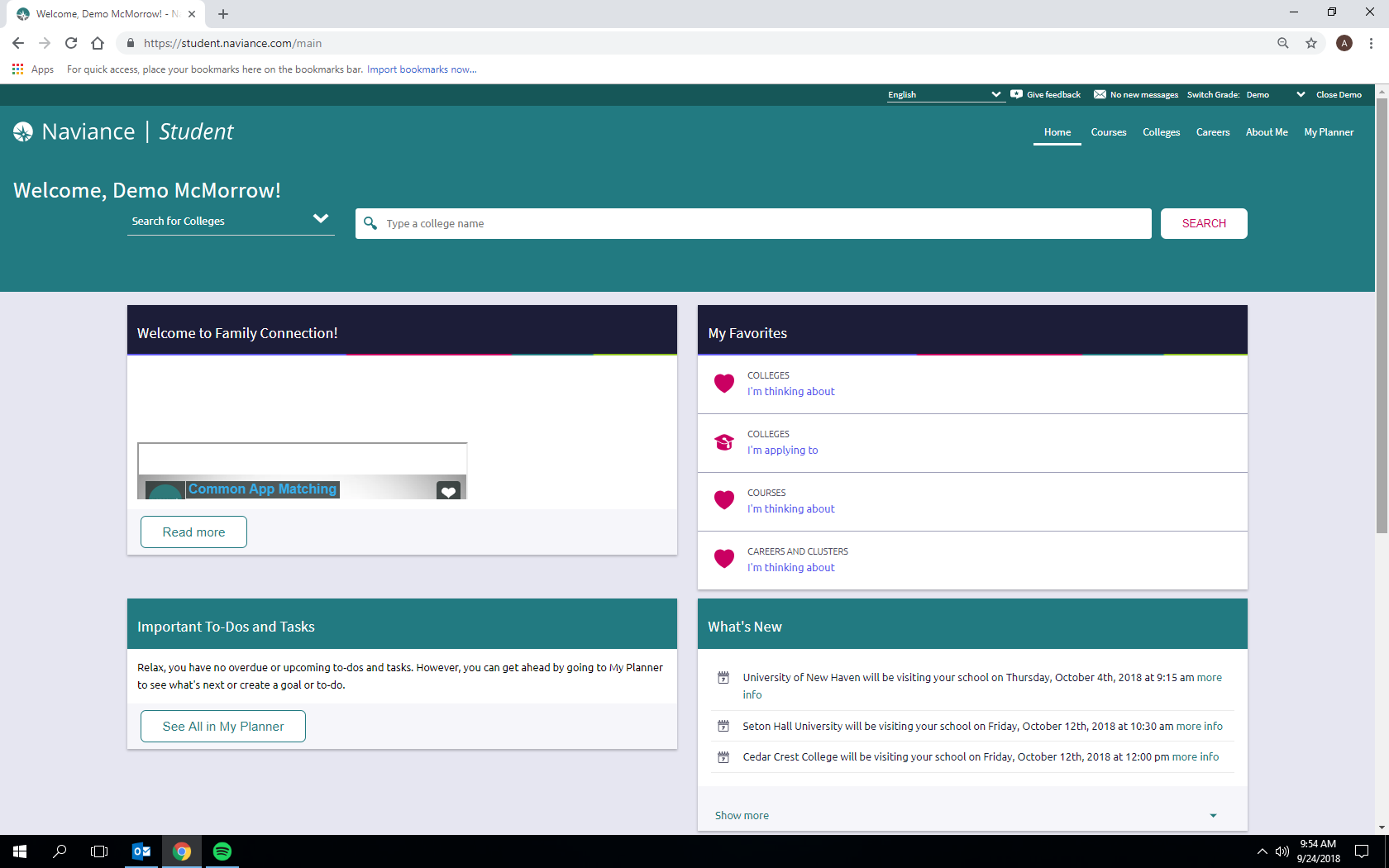 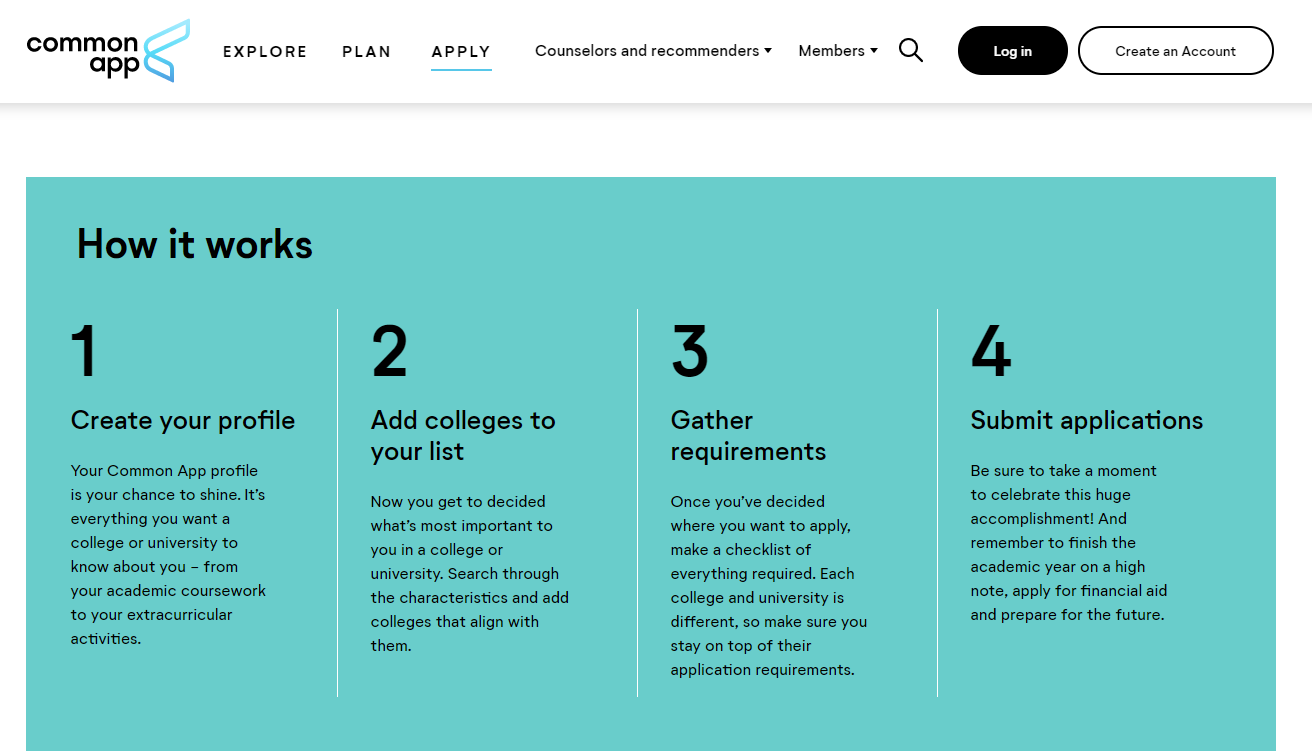 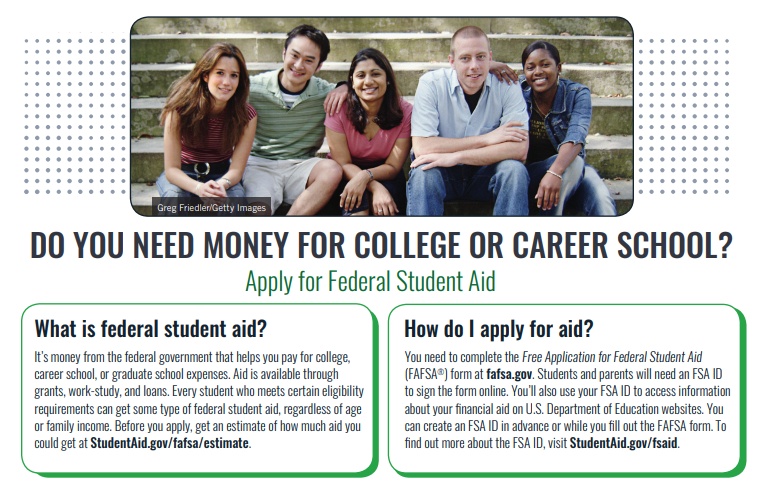 APPLY AT FAFSA.GOV (not .com!!!!)
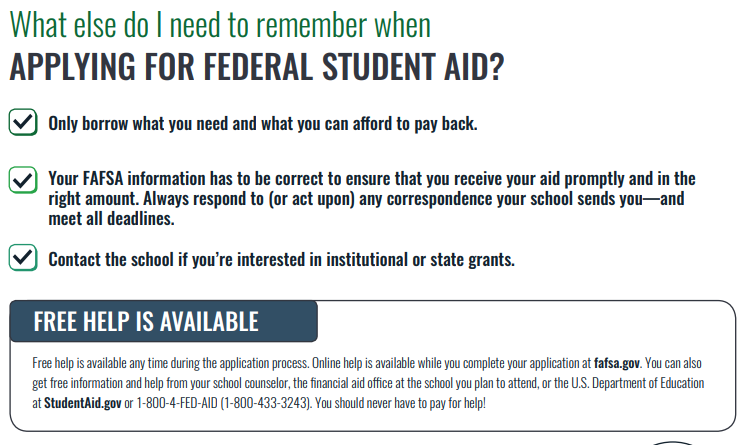 Come to the 
PAHS FAFSA night on Oct 24th at 6pm!
Helpful Information
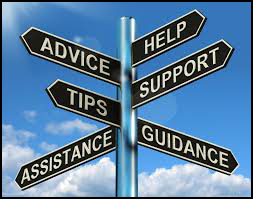 Financial Aid and Scholarships 

FAFSA.gov   -  federal financial aid application
HESAA.org - NJ State Financial aid application 
Fastweb.com
Scholarships.com
Naviance Scholarship Search and List
middlesexcc.edu/admissions/nj-stars/
Testing:
Collegeboard.com
ACTStudent.org
Applications:

Commonapp.org/apply

admissions.rutgers.edu/apply-rutgers

https://www.montclair.edu/apply-to-montclair-state/